ITEC400 Week Seven
         Instructor Professor D’Andrea
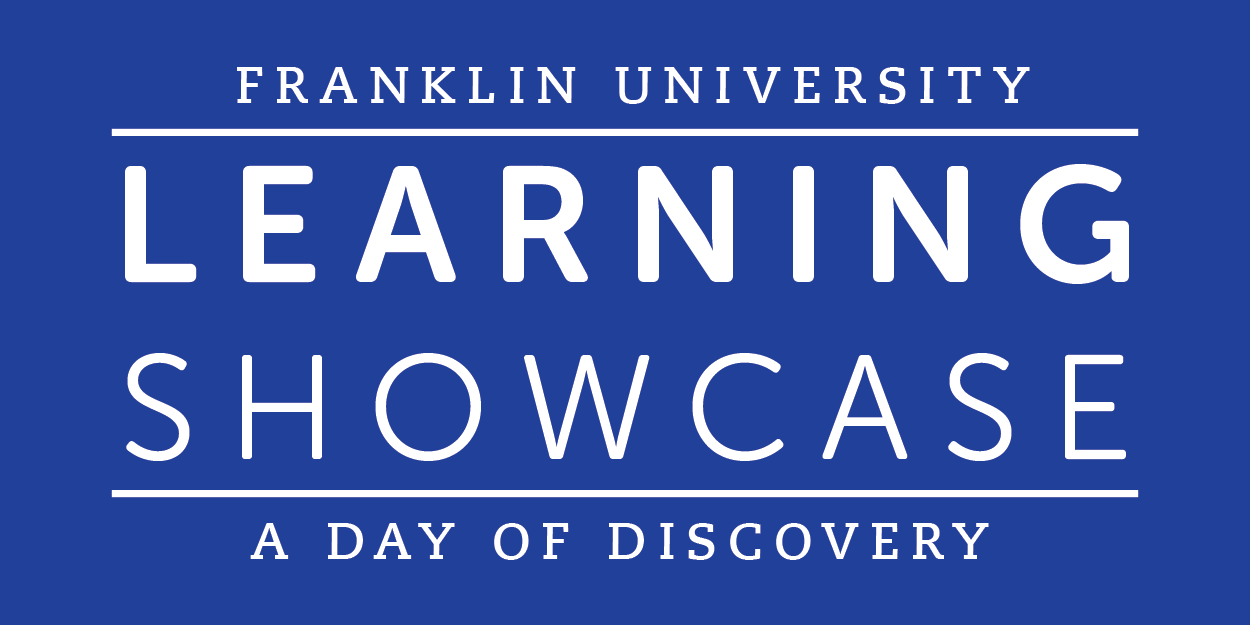 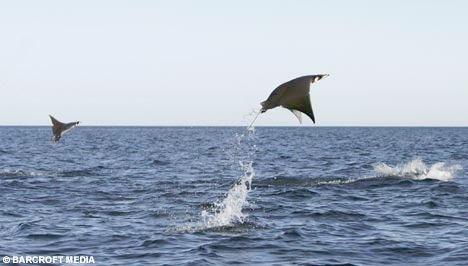 Agenda
Midterm Exam Issues
This Week’s Expected Outcomes
Review for midterm exam
Moving around in UNIX
Break-Out Problems
Upcoming Deadlines
Hands-on Information
Lab Assistance, Questions, and Answers
Announcements
Announcements
		Everyone should have a grade recorded for the midterm exam. If not, please email me.

		The final exam is worth 150 points. It covers more information and has more questions. The final exam is not compressive. The final exam is not comprehensive. Only two to five questions with be used from the midterm exam.

		Sign up for your open source topic and email me the week you would like to do your presentation on.
This Week’s Expected Outcome
Upon successful completion of this module, the student will be able to:
		Display the inode attributes using Perl language?
		Review what webmin software capabilities
		Calculate umask value
		Fsck utility
Unix Operating System
Open Source Projects
http://sourceforge.net
http://freshmeat.net

	Requirements: 
		APA Style format
		Cover sheet (course, instructor name, topic)
		Three typed pages of information (min)
		Reference page
Unix Operating System
http://bhami.com/rosetta.html
		A Sys Admin's Universal Translator (ROSETTA STONE) OR   What do they call that in this world?
 Tasks				  OSs
Adm. GUI				AIX
File System				A/UX
Kernel				FreeBSD
Start up scripts			HP-UX UNIX
Create a file system		Linux
Mount CDROM			NCR Unix
Add software			Open BSD
						Mac OS X
Unix Operating System
http://support.apple.com/kb/HT1148?viewlocale=en_US
		Software Installation Quick Assist for Mac OS X is a great toolbox that organizes and supports your software collection.
UNIX Operating System
How can the inode attributes be displayed?
		There is a good deal of information about individual files on a UNIX system.  One way to display this information is through a Perl script.  
		The Perl stat command is used to access thirteen pieces of information about a file through a script. 

($dev, $ino, $mode, $nlink, $uid, $gid, $rdev, $size, $atime, $mtime, $ctime, $blksize, $blocks) = stat ( $fileattributes);
UNIX Operating System
$dev – device number of the filesystem (0)
$ino – inode number (1)
$mode – file mode (permissions) (2)
$nlink – number hard links (3)
$uid – user ID of file’s owner (4)
$gid – group ID of file’s owner (5)
$rdev – device identifier (6)
$size – total size of file (7)
$atime – last access time in seconds since epoch (8)
$mtime – last modified time in seconds since epoch (9)
$ctime – inode change time in seconds since epoch (10)
$blksize – block size for file syatem (I/O) (11)
$blocks – actual number of blocks allocated (12)
UNIX Operating System
Specific inode attributes
Single file attribute (permissions):
	$mode=(stat($fileattributes))[2];

Single file attribute (date) and print:
@date=stat ($fileattrabutes);
print “$date[4]\n”;

Perl module utilization:
		use File::stat
UNIX Operating System
Installing the software package FreeBSD Port

	Usually, the source files are packaged in a compressed archive file (.tar.gz). After downloading, the .tar.gz file, use the tar tool to un-compress or un-package the source files.
UNIX Operating System
Installation process
		- Condensed package
		- Unpack package
		- Customize package
		- Test the functionality of the system
		- Configure files
UNIX Operating System
Two choices for installing a project
1. Install binaries from a package
     called “rpm” in Red Hat rpm      checks for dependencies and        	    conflicts with other installed 		    	    packages on the system.
UNIX Operating System
To install or upgrade an rpm file or package you need to use the rpm command. RPM is a RPM Package Manager (originally called Red Hat Package Manager). Both Novell Suse Linux and Red Hat Linux support (Fedora Linux) uses rpm.
To install an rpm:  # rpm -ivh package.rpm
To upgrade an rpm: # rpm -Uvh package.rpm
UNIX Operating System
Red Hat enterprise Linux user can use the up2date command to install or update package over Internet: 

# up2date -i package-name
UNIX Operating System
Red Hat Package Manager
		rpm –q sloccount   (query to see if tool 				      exists)
		If the tool isn’t on your system, create a 	directory named sloccount
		Download name sloccount-2.23-	1.i386.rpm
		rpm –vUh sloccount-2.23-1.i386.rpm      	(install tool)
	See the man page regarding the rpm
UNIX Operating System
Red Hat Package Manager
Red Hat Enterprise Linux user can use the up2date command to install or update package over Internet: 
	# up2date -i package-name
Fedora Linux user, uses yum command to install or update package over Internet:
	# yum install package
Fedora Linux Update package:
	# yum update package
UNIX Operating System
Install from source code
2. Allows for custom installations
	Allows for code modifications
	Optimum compilation for target 		         platform  
  		Before you start to install source code on a system, it is best to understand in a general what is involved in building software from source code, and to do some preparatory organization.
UNIX Operating System
First, a script will analyze your system, check that all the necessary software is installed for the compilation to succeed, and sometimes configure optional facets of the compilation process. 

		Second, the code will actually be compiled.
UNIX Operating System
Third, the compiled application, libraries and support files will be copied to the appropriate directories on your system for all users to be able to access them. In the case of very simple software, the first step may not be used; also, some applications are designed so that you can run them without performing the third step.
UNIX Operating System
QUERYING AND VERIFYING PACKAGES:
             rpm {-q|--query} [select-options] [query-options]

             rpm {-V|--verify} [select-options] [verify-options]

             rpm --import PUBKEY ...

             rpm {-K|--checksig} [--nosignature] [--nodigest]          	PACKAGE_FILE ...

 INSTALLING, UPGRADING, AND REMOVING PACKAGES:
              rpm {-i|--install} [install-options] PACKAGE_FILE ...

              rpm {-U|--upgrade} [install-options] PACKAGE_FILE ...

              rpm {-F|--freshen} [install-options] PACKAGE_FILE ...

              rpm {-e|--erase} [--allmatches] [--nodeps] [--noscripts]
              [--notriggers] [--repackage] [--test] PACKAGE_NAME ...
UNIX Operating System
Software Installation of UNIX/Linux operating system

	Download the software, which might be distributed in source code format, or as a binary.
	Unpack the software from its distribution format (typically a tarball compressed with compress, gzip, or bzip2
	Locate the documentation (perhaps an INSTALL or README file, or some files in a doc/ subdirectory) and read up on how to install the software.
UNIX Operating System
Software Installation of UNIX/Linux operating system

	If the software was distributed in source format, compile it. This may involve editing a makefile, or running a configure script, and other work.
	Test and install the software.
UNIX Operating System
Software releases
	Interfaces – normally remain the 			constant.
	Implementations – actual fixes
	Behaviors – system changes from 		one implementation to 			another
UNIX Operating System
Fsck
		Fsck is used to check and optionally repair one or more UNIX, HP-UX Unix, and Linux file systems.
 		If no file systems are specified on the command line, and the -A  option is  not  specified,  fsck  will  default  to  checking  file systems  in  /etc/fstab serial.
UNIX Operating System
Fsck
	 	Fsck is a command that will attempt to do the following:
		Walk through the /etc/fstab file and try to check all file systems in one run.  This option is typically used by the /etc/rc system initialization file, instead of trying to use multiple commands for checking a single file system.
UNIX Operating System
The exit code returned by fsck utility is the sum of the following conditions:
            0    - No errors
            1    - File system errors corrected
            2    - System should be rebooted
            4    - File system errors left uncorrected
            8    - Operational error
            16   - Usage or syntax error
            32   - fsck canceled by user request
            128  - Shared library error
UNIX Operating System
/etc/fstab
/dev/mapper/vg_system-root        /                                   ext4    defaults                           1 1
UUID=5a9e44d8-7554-4d9d-bf16-a1b6cf48ff9e   /boot ext4    defaults                           1 2
/dev/mapper/vg_system-home   /home                             ext4    defaults                           1 2
/dev/mapper/vg_system-tmp      /tmp                               ext4    defaults                           1 2
/dev/mapper/vg_system-usr       /usr                                 ext4    defaults                           1 2
/dev/mapper/vg_system-var      /var                                 ext4    defaults                           1 2
/dev/mapper/vg_system-swap     swap                             swap    defaults                          1 2
/dev/shm                                                                           tmpfs   defaults                           0 0
devpts                  /dev/pts                                                devpts  gid=5,mode=620            0 0
sysfs                   /sys                                                        sysfs   defaults                            0 0
proc                    /proc                                                      proc    defaults                            0 0
dc2prst001.students.qw.franklin.edu:/vol/dc2_einstein_home/home /home nfs defaults   0 0
UNIX Operating System
/etc/sysconfig  directory
		The /etc/sysconfig directory is where many of the files that control the system configuration are stored. This section lists these files and many of the optional values in the files used to make system changes.
UNIX Operating System
/etc/sysconfig
   authconfig   gpm  ip6tables-config  netdump_id_dsa          rawdevices autofs grub iptables-config   netdump_id_dsa.pub  rhn clock  harddisks   irqbalance   apm-scripts  devlabel.d  installinfo netdump  prelink network sendmail console hwconf keyboard  networking syslog  crond i18n kudzu network-scripts     sysstat  devlabel  init  mouse  ntpd   xinetd
UNIX Operating System
Webmin 

	Webmin is a web-based open source tool for configuring many operating systems internals, disk quotas, and services. Webmin eliminates the need to manually edit Unix configuration files (/etc/passwd), and lets you manage system updates from the console or remotely.
UNIX Operating System
What is umask?
	Umask is a command and a variable on UNIX-like systems. The umask command displays the default directory and file permission. The umask variable is located in the $HOME/.profile file.
UNIX Operating System
Directory base permissions are 777 (rwxrwxrwx)
Default permissions:   777          111 111 111Subtract umask value: 027          000 010 111 Ones complement: 750               111 101 000Default permissions:750             111 101 000
UNIX Operating System
Directory Calculation
Base permission: 777	    111 111 111
Umask value: 077	    000 111 111   
Ones complement: 700   111 000 000   
Default permissions:700 111 000 000
UNIX Operating System
File base permissions are 666 
(rw-rw-rw-)Default permissions: 666     110 110 110Subtract umask value: 027   000 010 111 Ones complement:750         111 101  000 
Default permissions 640:     110 100 000
UNIX Operating System
File Calculation
Base permission: 666         110 110 110
Umask value: 077	            000 111 111  
Ones complement:700	    111 000 000
 Default permissions: 600   110 000 000
UNIX Operating System
UNIX System Requirements
	System requirements vary because they are platform dependent. The more specific requirements include the following areas:
Calculating Disk Requirements
Calculating Memory requirements
Calculating Swap Space
Determining the number of Global, Users, Routine Buffers
Determining the maximum Database Size
UNIX Operating System
Calculating Disk Requirements
Cache’ 67 MB
Cache’ Server Pages 3 MB
Cache’ ODBC support 3.5 MB
Cache’ engine and link libraries 6.6 MB
Weblink 3 MB
Space for your Cache’ application database
UNIX Operating System
Calculating Disk Requirements
Approx. 12.5 percent of the buffer pool size for the initial size of the write image file.
System administrator determine size of journal files.
UNIX Operating System
Calculating Memory requirements
Operating system 1800 KB (OS dependent)
Cache’ 842 KB
Global database cache’8 KB per buffer
Routine cache 32 KB 
User overhead 1KB (1024) per process
Network 300 - 304 KB per port for each network system process.
UNIX Operating System
Calculating Memory requirements
	Cache’ ports have 2 DMNNET system processes per port. In addition, network shared memory requirement dependent on the number of ports and the number of remote hosts configured.
UNIX Operating System
Calculating Swap Space
Available Swap space should not be less than the amount of real memory, plus 256 KB.
(Number of processes + 4) * (1024)
+           total global buffer space
+           total routine buffer space
______________________________
=            minimum swap space
UNIX Operating System
Determining the number of Global Buffers
 		For 32 bit platforms, any combination of 2 KB and 8KB buffers that are less than 1 GB for HP-UX Unix less than 2 GB for other platforms
UNIX Operating System
Determining the number of Global Buffers
	For 64 bit platforms
		The number of global buffers is limited only by the operating system and the available memory.
UNIX Operating System
Determining the number of Routine Buffers
		Set your value to less that the maximum number of buffers, which is 65,535.

 Determining the maximum number of Users
Maximum number of users permitted by cache’ is the lowest of the following values.
License limit
Number of routine buffers minus 1
Number of semaphores minus 4
UNIX Operating System
Determine maximum database size
		The ulimit parameter in Unix determines the maximum file size available for a process.
UNIX Operating System
Ulimit concept		
		Resource limits is a concept where the system administrator regulates or controls several resources consumed by a process on a UNIX operating system. Although, the resource limits are set on a per user basis, they are applied on a  per process basis. If a user is executing many processes, a huge amount of resources are being consumed, even if the resource setting values for the user are small.
UNIX Operating System
Ulimit concept
		The ulimit command controls the limits on system resources, such as, process data size, process file size and virtual memory.
		The hard resource limit values are set by root, using the chuser command.
		The soft resource limit values are set by the individual user(s) using the ulimit command.
UNIX Operating System
UNIX Operating System
UNIX Operating System
The Installation Exercise is an exercise that requires following directions. Perform each step in the prescribed sequence and using the installation syntax
	from this slide presentation.
Create an ASCII file named 4th_log.txt
Create the following directory
		/$HOME/itec400/homework/4th

Download the programming language “forth”
Copy compressed “tar” file to your 4th directory
		cd /$HOME/itec400/homework/4th
	cp ~dandrear/public_html/itec400/Misc/4th-3.3d2-unix.tar.gz  .
The expected output is an executable file called “4th”.
UNIX Operating System
Grading Criteria
		The size of the file “readme.txt” is recorded in “4th_log.txt” : 0 – 15 points
		The prerequisites for the target ‘4th’ are recorded in “4th_log.txt”: 0 – 15 points
		The size of the executable named “4th”, in bytes, is recorded in “4th_log.txt”: 0 – 20 points
UNIX Operating System
Demonstrate Power Point Presentation using
Winter 2018 online Unix System Administration class presentations.
		Wireshark
		PDF Creator
		Password Safe
		OpenSSL
UNIX Operating System
Points of interest
	Coordinated Universal Time (UTC) is the primary time standard used to regulate clocks and time. It is closely related to its successor, Greenwich Mean Time (GMT). The UTC and GMT standards are similar, but GMT no longer precisely meets the accuracy defined in the scientific community.
Moving Around in UNIX
ulimit –Ha
ulimit -Sa
umask
umask –S
ulimit –d
ulimit –m
ulimit -f
dos2unix
Break-out problems
Cooridinated Universal Time (UTC)
ulimit –Ha
ulimit –Sa
Hands on information
Lab Assignment 13-1 Public Domain/Open Software Evaluation
Bulletin Board: Open Source Presentation Sign Up
No two presentations shall be the same.
	Lab assignment grade components.
		Paper: 0 – 75 points
		Presentation 0 – 25 points
	Presentation dates: 
			April 2 (week 11)
			April 9 (week 12)
After class assistance
Questions
Comments
Concerns

	I am available after this Franklin Live session to discuss any problems and/or concerns regarding the lab assignments
Lab Assistance available by phone and/or email
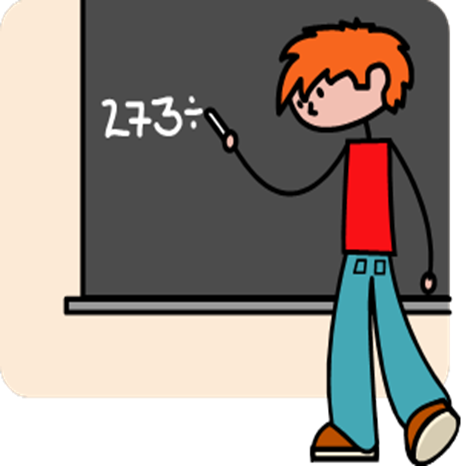